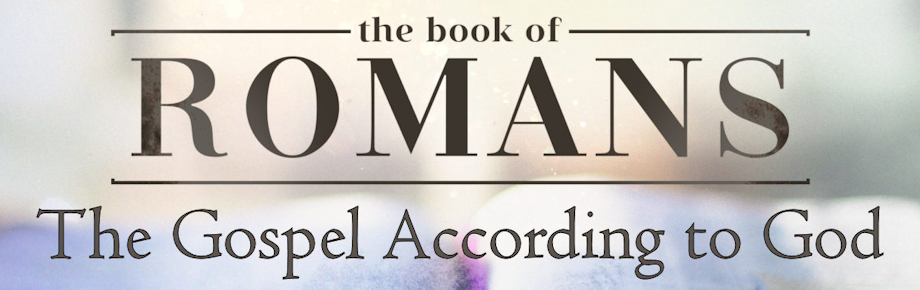 The Believer’s Struggle With Sin
Romans 7:14-25 (Part 1)
Sunday, February 16, 2025
Romans 7:14-20
14 For we know that the Law is spiritual, but I am of flesh, sold into bondage to sin. 15 For what I am doing, I do not understand; for I am not practicing what I would like to do, but I am doing the very thing I hate. 16 But if I do the very thing I do not want to do, I agree with the Law, confessing that the Law is good. 17 So now, no longer am I the one doing it, but sin which dwells in me. 18 For I know that nothing good dwells in me, that is, in my flesh; for the willing is present in me, but the doing of the good is not. 19 For the good that I want, I do not do, but I practice the very evil that I do not want. 20 But if I am doing the very thing I do not want, I am no longer the one doing it, but sin which dwells in me.
Romans 7:21-25
21 I find then the principle that evil is present in me, the one who wants to do good. 22 For I joyfully concur with the law of God in the inner man, 23 but I see a different law in the members of my body, waging war against the law of my mind and making me a prisoner of the law of sin which is in my members. 24 Wretched man that I am! Who will set me free from the body of this death? 25 Thanks be to God through Jesus Christ our Lord! So then, on the one hand I myself with my mind am serving the law of God, but on the other, with my flesh the law of sin.
Jeremiah 17:9
The heart is more deceitful than all else And is desperately sick; Who can understand it?
Thought
Even as the Law is powerless to save a person, the Law is equally powerless to sanctify a person
Romans 7:14-25 Outline
The facts declared (7:14)
The failures disclosed (7:15-20)
The findings discovered (7:21-23)
The faith demonstrated (7:24-25)
Galatians 5:16-17
16 But I say, walk by the Spirit, and you will not carry out the desire of the flesh. 17 For the flesh sets its desire against the Spirit, and the Spirit against the flesh; for these are in opposition to one another, so that you may not do the things that you please.
1 John 1:8
If we say that we have no sin, we are deceiving ourselves and the truth is not in us.
Job
40:4 Behold, I am vile; What shall I answer You? I lay my hand over my mouth.
42:5-6 I have heard of You by the hearing of the ear; But now my eye sees You; 6 Therefore I retract, And I repent in dust and ashes.
Isaiah 6:5
Woe is me, for I am ruined! Because I am a man of unclean lips, And I live among a people of unclean lips
Thought
At issue is not that you struggle with sin, but how will you go about dealing with that struggle.
Spurgeon
“Men who only believe their depravity, but do not hate it are no further than the devil on the road to heaven. It is not my being corrupt that proves me a Christian, nor knowing I am corrupt, but that I hate my corruption.  It is my agonizing death struggle with my corruptions that proves me to be a living child of God.”
The Believer’s Struggle with Sin
The facts declared (7:14)
For we know that the Law is spiritual, but I am of flesh, sold into bondage to sin.

The Law is spiritual
John 3:3-5
3 Jesus answered and said to him, "Truly, truly, I say to you, unless one is born again he cannot see the kingdom of God." 4 Nicodemus said to Him, "How can a man be born when he is old? He cannot enter a second time into his mother's womb and be born, can he?" 5 Jesus answered, "Truly, truly, I say to you, unless one is born of water and the Spirit he cannot enter into the kingdom of God.
John 3:6-8
6 That which is born of the flesh is flesh, and that which is born of the Spirit [pneumatos – “the One of Spirit] ]is spirit [pneuma]. 7 "Do not be amazed that I said to you, 'You must be born again.' 8 "The wind [pneuma] blows where it wishes and you hear the sound of it, but do not know where it comes from and where it is going; so is everyone who is born of the Spirit [pneumatos –“the One of Spirit.“]
The Believer’s Struggle with Sin
The facts declared (7:14)
For we know that the Law is spiritual, but I am of flesh, sold into bondage to sin.

The Law is spiritual
I am of flesh
John MacArthur
The Christian spirit, his inner self, has been completely and forever cleansed of sin. It is for that reason that at death he is prepared to enter God’s presence in perfect holiness and purity. Because his spiritual rebirth has already occurred, his flesh, with its remaining sin is left behind.
Galatians 5:16-17
16 But I say, walk by the Spirit, and you will not carry out the desire of the flesh. 17 For the flesh sets its desire against the Spirit, and the Spirit against the flesh; for these are in opposition to one another, so that you may not do the things that you please.
Colossians 3:5
Therefore consider the members of your earthly body as dead to immorality, impurity, passion, evil desire, and greed, which amounts to idolatry.
Colossians 3:8-10
8 But now you also, put them all aside: anger, wrath, malice, slander, and abusive speech from your mouth. 9 Do not lie to one another, since you laid aside the old self with its evil practices, 10 and have put on the new self who is being renewed to a true knowledge according to the image of the One who created him —
Romans 6:11
Even so consider yourselves to be dead to sin, but alive to God in Christ Jesus.
Sin as Utterly Sinful
The nature of the Law (7:12)
So then, the Law is holy, and the commandment is holy and righteous and good.

The commandment is “holy”
The commandment is “righteous” (see Psalm 19:8)
The commandment is “good”
Sin as Utterly Sinful
The nature of the Law (7:12)
The nature of sin (7:13)
Therefore did that which is good become a cause of death for me? May it never be! Rather it was sin, in order that it might be shown to be sin by effecting my death through that which is good, so that through the commandment sin would become utterly sinful. 

Is the Law the cause of death?
Sin is the cause of death
The purpose of sin revealed
Romans 8:6-8
6 For the mind set on the flesh is death, but the mind set on the Spirit is life and peace, 7 because the mind set on the flesh is hostile toward God; for it does not subject itself to the law of God, for it is not even able to do so, 8 and those who are in the flesh cannot please God.
Romans 7:7-13
7 What shall we say then? Is the Law sin? May it never be! On the contrary, I would not have come to know sin except through the Law; for I would not have known about coveting if the Law had not said, "YOU SHALL NOT COVET." 8 But sin, taking opportunity through the commandment, produced in me coveting of every kind; for apart from the Law sin is dead. 9 I was once alive apart from the Law; but when the commandment came, sin became alive and I died; 10 and this commandment, which was to result in life, proved to result in death for me; 11 for sin, taking an opportunity through the commandment, deceived me and through it killed me. 12 So then, the Law is holy, and the commandment is holy and righteous and good. 13 Therefore did that which is good become a cause of death for me? May it never be! Rather it was sin, in order that it might be shown to be sin by effecting my death through that which is good, so that through the commandment sin would become utterly sinful.
Applications
It is through the law (or Word) of God that we come to know the sinfulness of sin.
Isaiah 6:1-4, 5
1 In the year of King Uzziah's death I saw the Lord sitting on a throne, lofty and exalted, with the train of His robe filling the temple. 2 Seraphim stood above Him, each having six wings: with two he covered his face, and with two he covered his feet, and with two he flew. 3 And one called out to another and said, "Holy, Holy, Holy, is the Lord of hosts, The whole earth is full of His glory." 4 And the foundations of the thresholds trembled at the voice of him who called out, while the temple was filling with smoke.

5 Then I said, "Woe is me, for I am ruined! Because I am a man of unclean lips, And I live among a people of unclean lips; For my eyes have seen the King, the Lord of hosts."
Applications
It is through the law (or Word) of God that we come to know the sinfulness of sin.
We must be aware of how sin uses that which is good (the Law) twisting it to misguide us to its own evil purposes.
D. Martyn Lloyd-Jones
And by this deed we see sin’s devilish character, its utter malignity, and its foulness. Nothing too strong can be said about it.
Isaiah 55:11
So will My word be which goes forth from My mouth; It will not return to Me empty, Without accomplishing what I desire, And without succeeding in the matter for which I sent it.
Romans 7:12-13
12 So then, the Law is holy, and the commandment is holy and righteous and good. 13 Therefore did that which is good become a cause of death for me? May it never be! Rather it was sin, in order that it might be shown to be sin by effecting my death through that which is good, so that through the commandment sin would become utterly sinful.
Romans 10:4
For Christ is the end (goal, terminus, fulfillment) of the law for righteousness to everyone who believes.
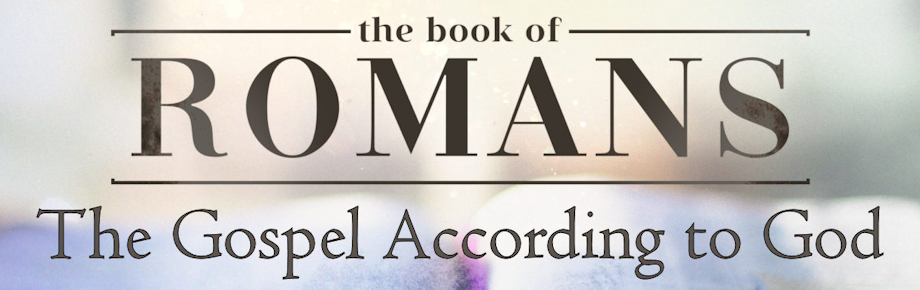 Sin as Utterly Sinful
Romans 7:7-13 (Part 3)
Sunday, December 15, 2024